Aligning Aspirations, Skills & JOBS
Lynn Gambin & Terence Hogarth

21st July 2016
London Conference on Employer Engagement in Education and Training
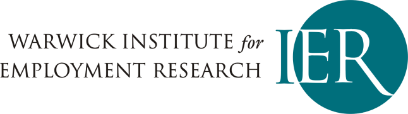 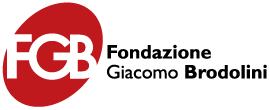 Context
Employers, vocational education, and the transition from school to work
The research programme
The transition from school to work has become increasingly prolonged
Young people often need to have acquired a range of skills before entering the labour market that once upon a time employers would have equipped them with
The youth labour market is not a strong one – a small percentage of employers, for example, offer apprenticeships, some evidence of over-qualification, too many young people are NEETs
10-year programme of research - led by Dr. Lynn Gambin and Terence Hogarth – into VET in the UK and Europe
Addresses the transition from school-to-work, factors affecting the employer’s propensity to offer work-based training, and the returns to education and training
Further details: http://www2.warwick.ac.uk/fac/soc/ier/research/apprenticeships-training and (from August 2016) Memorial University Newfoundland, Canada: http://www.mun.ca/care/
Drawn from Gambin and Hogarth’s research programme :
evidence from the evaluation BITC’s Business Class programme 
Business Class creates school-business partnerships that are designed to be long-term and driven by the needs of the school
evaluation undertaken by Centre for Education and Industry, Institute for Employment Research (both at University of Warwick) and Education and Employers Research between 2013 and 2015
Report available at: http://www.bitc.org.uk/system/files/warwick_bitc_business_class_-_final_report_nov15.pdf

… insights into the apprenticeship and graduate labour markets provided too:
https://www.gov.uk/government/uploads/system/uploads/attachment_data/file/32306/12-814-employer-investment-in-apprenticeships-fifth-net-benefits-study.pdf
 http://www.qaa.ac.uk/en/Publications/Documents/Evaluating-the-impact-of-employability-measures.pdf
The evidence
The starting point: the successful transition from school to work is dependent upon young people possessing the skills employers are looking for in their recruits
Academic research has indicated that if the educational expectations of young people and their post-school career aspirations are aligned there is less chance of those young people becoming NEET (Yates et al. 2010)
BC develops a link / bond between local and employers and schools in relatively deprived areas
Employers engage in a range of activities with schools: mock job interviews, visits to employers, mentoring, running business projects, careers talks, etc.
THE EVIDENCE FROM BUSINESS CLASS
PUPILS’ Views
BC increased pupils’ access to information about employability. The fact that the information was delivered by employers, rather than teachers, reinforced the credibility of the information provided to pupils 
BC increased pupils’ access to a range of employability measures:
evidence that where pupils participated in BC their educational expectations were likely to be better aligned with their career aspirations… 
… they were more likely to have a more informed understanding of what would be required of them to make a successful transition from school to the world of work
Most pupils felt that the activities they engaged in were worthwhile – it resulted in new skills acquired or improved information about career options 
Pupils particularly valued the more intensive activities with employers that involved a degree of one-to-one engagement 
Pupils appeared to welcomed hearing from employee volunteers about their jobs and how they arrived at their current positions. 
It had a substantial impact upon shaping pupils’ views about the skills and qualities that employers value when recruiting young people 
Work experience was particularly valued by pupils.
TYPES OF ACTIVITY IN WHICH PUPILS ENGAGE
Percentage of students taking part in particular activities with employers and average number of activities
Source: Aspirations/Careers Survey
MOST IMPORTANT ACTIVITIES
Pupils’ views on the most useful activity in which they participated
Indicative evidence shows that alignment improved (courses studied matched to career aspirations)
More definitive evidence shows that pupils gained an improved knowledge of what employers want.
But does this have an impact on subsequent careers?
Certainly, young people are better prepared – they know what employers are looking for…
… but are the opportunities available?
DOES IT HAVE AN IMPACT?
EMPLOYER DEMAND
Trends in Apprenticeship starts (number of apprentices)
Employer perspectives
Around 10 per cent of employers provide Apprenticeships
Employers often risk averse – not willing to take on apprentices unless can appropriate the returns
Unwilling in many sectors to carry a net cost of training – so investment constrained
BUT IF AGGREGATE DEMAND WERE TO INCREASE
Would employers recruit more young people?
And what skills would they be looking for?
Again evidence points to employers being risk averse
They want evidence that an individual is a ‘good fit’ with the organisation…
…such that young people need to demonstrate an interesting hinterland if they want a job commensurate with their qualifications
See: https://www.gov.uk/government/uploads/system/uploads/attachment_data/file/522980/BIS-16-260-research-skills-mismatches-in-the-economy-May-2016.pdf
Good academic record
Good communication skills – written and spoken - often linked to being able to be ‘customer-facing’
Demonstrate evidence of team-work (e.g., sports, voluntary work)
Evidence of leadership potential being able to work one’s own initiative
Evidence required to show these in practice – especially so amongst graduates
CONCLUSIONS
For those in secondary school – especially in more deprived areas – they have much less opportunity to acquire the skills employers want
Programmes such as Business Class play an essential role in helping equip teenagers with the skills employers are looking for
It is important to match pupils’ qualifications to their career options…
… but equally important is providing them with links to employers so that they can see how the world of work operates
The youth labour market is one where labour demand is weak
Employers are ‘picky’ about who they will recruit (better no one than the wrong one)
Places an increasing emphasis on young people to acquire the skills and attributes employers are looking for
Even amongst highly educated graduates there is evidence of some failing to acquire these skills…
…and they have substantial access to services in HEIs that will provide them with opportunities to acquire these skills
Further Information
Lynn Gambin
Institute for Employment Research
University of Warwick
From 1st August - Economics Department, Memorial University of Newfoundland, Canada
lynn.gambin@warwick.ac.uk

Terence Hogarth
Fondazione Giacomo Brodolini
hogarth@fondazionebrodolini.it